21.04.2020Македонские завоевания
Повторение материала
Пелопоннесская война (431-404 г. до н.э.)
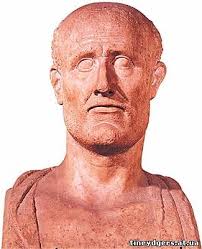 Алкивиад
Проверочная работа
1.Причиной Пелопонесской войны являлось?
А)Стремление Спарты и Афин к господству в Греции;
Б)Борьба между олигархией и демократией;
В)Борьба за морские торговые пути;
Г)Всё перечисленное.
2.Никиев мир был заключен:
А)421г.до н.э.
Б)431г.до н.э.
В)404г.до н.э.
3.Автором слов: «Я докажу им, что я жив!» является:
А)Никий
Б)Лисандр
В)Алкивиад
Г)Перикл
4.Битва при Аргинусских островах произошла в:
А)406г.до н.э.
Б)405г.до н.э.
В)404г.до н.э.
5.Кто лишний:
А)Перикл
Б)Алкивиад
В)Никий
Г)Дарий
Новая тема
Нет такой городской стены, через которую не мог бы перешагнуть осел, нагруженный золотом
Царь Филипп II
Филипп II создал армию основой которой является Македонская фаланга – 16 тесно сомкнутых рядов пехоты.
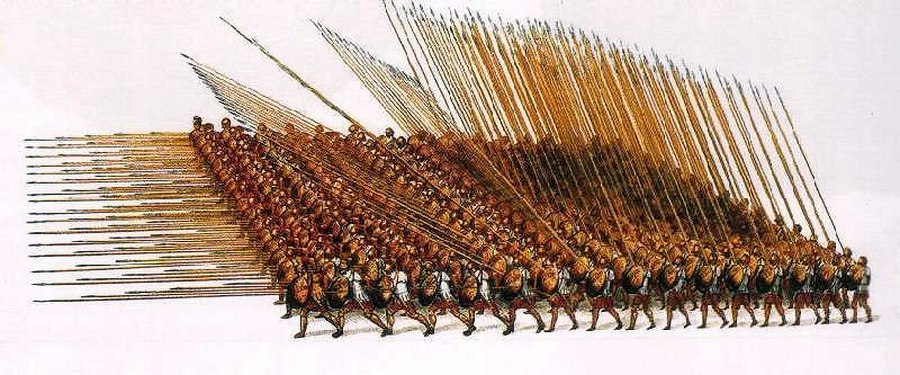 При Филиппе II началась чеканка золотой монеты  - филиппика
Демосфен – афинский оратор
Демосфен был противником македонского царя Филиппа II. 

Филиппика – гневная и страстная речь оратора
Битва при Херонее (338 г. до н.э.)
Филипп II был убит в 340 году до н.э.
Версии: 
Заговор подготовил Александр и его мать Олимпиада
Покушение подготовили персы
Заговор подготовила македонская знать
Заговор подготовили греческие патриоты, которые были против власти Македонии  в Греции.
Александр Македонский
Рефлексия